Arsene et le potager magique
Grégoire Vallancien
1
Que fait l’épouvantail sorcier qui surveille le potager ?

Il prononce des formules qui rendent les légumes géants. 
Il transforme les animaux en légumes. 
Il fait fuir les oiseaux.


Où Arsène emmène-t-il la carotte géante ?

Chez sa grand-mère.
Dans son terrier.
Dans une cachette secrète.


Que doit faire Arsène pour transformer la carotte en lapine ?

Il doit lui dire « je t’aime » 50 fois.
Il doit l’embrasser 51 fois.
Il doit la croquer 52 fois.


Comment Arsène échappe-t-il au renard ?

L’épouvantail sorcier transforme le renard en chou-fleur.
Arsène assomme le renard avec une carotte géante.
L’épouvantail sorcier transforme Arsène en carotte.


Comment s’appelle la lapine qui vient délivrer Arsène ?

Agathe.
Ariette.
Amélie.
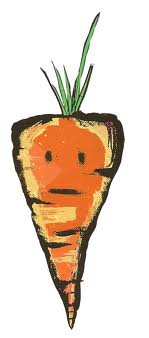 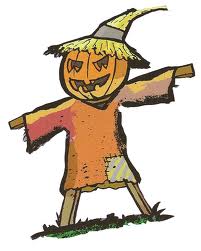 Arsene et le potager magique
Grégoire Vallancien
1
Que fait l’épouvantail sorcier qui surveille le potager ?

Il prononce des formules qui rendent les légumes géants. 
Il transforme les animaux en légumes. 
Il fait fuir les oiseaux.


Où Arsène emmène-t-il la carotte géante ?

Chez sa grand-mère.
Dans son terrier.
Dans une cachette secrète.


Que doit faire Arsène pour transformer la carotte en lapine ?

Il doit lui dire « je t’aime » 50 fois.
Il doit l’embrasser 51 fois.
Il doit la croquer 52 fois.


Comment Arsène échappe-t-il au renard ?

L’épouvantail sorcier transforme le renard en chou-fleur.
Arsène assomme le renard avec une carotte géante.
L’épouvantail sorcier transforme Arsène en carotte.


Comment s’appelle la lapine qui vient délivrer Arsène ?

Agathe.
Ariette.
Amélie.
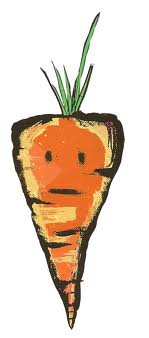 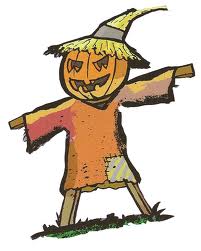 FRANKENSTEIN
Mary Shelley
2
Que décide de fabriquer Victor ? 

Une machine à nouer les chaussures.
Un homme.
Un fusil à protéger les lapins.

Où Victor trouve-t-il ce dont il a besoin ?

Au supermarché.
À l’hôpital.
Dans un cimetière. 

Qu’est-ce que l’inventeur a oublié de fabriquer pour le monstre ? 

Une famille.
Une voiture.
Des amis.

Que décide de faire le monstre pour se venger de Victor ?

Il décide de le manger.
Il décide de lui donner un cou de poing sur la tête.
Il décide de casser tous ses jouets.

Où s’est enfuit le monstre ?

Au pôle Nord.
Au pôle Sud.
Au Canada.
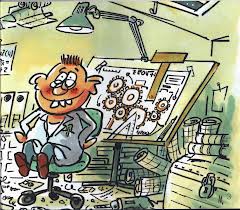 FRANKENSTEIN
Mary Shelley
2
Que décide de fabriquer Victor ? 

Une machine à nouer les chaussures.
Un homme.
Un fusil à protéger les lapins.

Où Victor trouve-t-il ce dont il a besoin ?

Au supermarché.
À l’hôpital.
Dans un cimetière. 

Qu’est-ce que l’inventeur a oublié de fabriquer pour le monstre ? 

Une famille.
Une voiture.
Des amis.

Que décide de faire le monstre pour se venger de Victor ?

Il décide de le manger.
Il décide de lui donner un cou de poing sur la tête.
Il décide de casser tous ses jouets.

Où s’est enfuit le monstre ?

Au pôle Nord.
Au pôle Sud.
Au Canada.
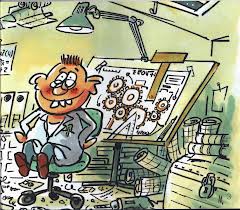 LA BARBE-BLEUE
Charles Perrault
3
Que sont devenues toutes les femmes de Barbe-Bleue ? 

Barbe-Bleue les a ramenées chez elles.
Elles ont toutes réussi à s’échapper.
On ne sait pas.

Quelle est la particularité de la clé du petit cabinet?

Elle s’illumine quand on entre dans le petit cabinet.
Elle se tâche de sang quand on entre dans le petit cabinet.
Elle devient rouge quand on entre dans le petit cabinet. 

Combien de temps donne Barbe-Bleue à sa femme pour prier ? 

Une demie heure.
Un quart d’heure.
Un demi-quart d’heure. 

Quelle phrase répète la jeune femme à sa soeur ?

Anne, ma sœur Anne, ne vois-tu rien venir ?
Anne, ma sœur Anne, vois-tu venir mes frères ?
Anne, ma sœur Anne, tu ne vois rien venir ?

Avec quoi les frères de la jeune femme tuent-ils Barbe-Bleue ?

Avec leur arc et leurs flèches.
Avec leur épée.
Avec leur hache.
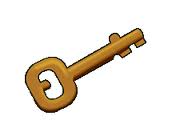 LA BARBE-BLEUE
Charles Perrault
3
Que sont devenues toutes les femmes de Barbe-Bleue ? 

Barbe-Bleue les a ramenées chez elles.
Elles ont toutes réussi à s’échapper.
On ne sait pas.

Quelle est la particularité de la clé du petit cabinet?

Elle s’illumine quand on entre dans le petit cabinet.
Elle se tâche de sang quand on entre dans le petit cabinet.
Elle devient rouge quand on entre dans le petit cabinet. 

Combien de temps donne Barbe-Bleue à sa femme pour prier ? 

Une demie heure.
Un quart d’heure.
Un demi-quart d’heure. 

Quelle phrase répète la jeune femme à sa soeur ?

Anne, ma sœur Anne, ne vois-tu rien venir ?
Anne, ma sœur Anne, vois-tu venir mes frères ?
Anne, ma sœur Anne, tu ne vois rien venir ?

Avec quoi les frères de la jeune femme tuent-ils Barbe-Bleue ?

Avec leur arc et leurs flèches.
Avec leur épée.
Avec leur hache.
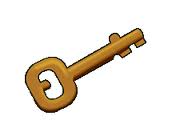 LE CHAT BOTTÉ
Charles Perrault
4
Que lègue le meunier à son troisième enfant ?

Son moulin.
Son âne.
Son chat.

Qu’apporte le Chat botté au roi de la part de son maitre ?

Du pain. 
Du gibier. 
De l’or.

Qui est le maitre du château  ? 

Le roi. 
Le marquis de Carabas.
L’ogre.

Avant d’être vaincu par le Chat botté, l’ogre se transforme ... 

En lion. 
En souris.
En éléphant.

Que propose le roi au marquis de Carabas ?

D’épouser sa fille.	
De devenir son chevalier.
De devenir roi à sa place.
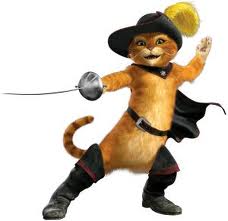 LE CHAT BOTTÉ
Charles Perrault
4
Que lègue le meunier à son troisième enfant ?

Son moulin.
Son âne.
Son chat.

Qu’apporte le Chat botté au roi de la part de son maitre ?

Du pain. 
Du gibier. 
De l’or.

Qui est le maitre du château  ? 

Le roi. 
Le marquis de Carabas.
L’ogre.

Avant d’être vaincu par le Chat botté, l’ogre se transforme ... 

En lion. 
En souris.
En éléphant.

Que propose le roi au marquis de Carabas ?

D’épouser sa fille.	
De devenir son chevalier.
De devenir roi à sa place.
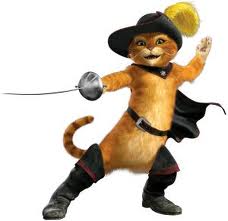 LE FAISKEUJVEU
Philippe Barbeau
5
Charlotte est une petite fille très gentille, mais ...

De temps en temps, elle fait des caprices.
Souvent, elle boude.
Elle ne range jamais sa chambre.

A quelle heure Charlotte s’est-elle endormie ?

Vers minuit. 
Vers deux heures du matin. 
Vers trois heures du matin.

Combien de fois la souris appela Charlotte ? 

6 fois. 
7 fois.
8 fois.

En quoi se transforment les rayons de soleil ? 

En bonbons. 
En chocolats.
En cordes à sauter.

Que deviennent les morceaux du Faiskeujveu ?

Des bonbons. 
Des châtaignes.
Des fleurs.
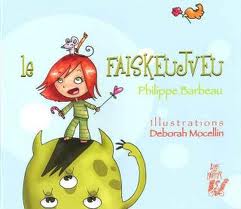 LE FAISKEUJVEU
Philippe Barbeau
5
Charlotte est une petite fille très gentille, mais ...

De temps en temps, elle fait des caprices.
Souvent, elle boude.
Elle ne range jamais sa chambre.

A quelle heure Charlotte s’est-elle endormie ?

Vers minuit. 
Vers deux heures du matin. 
Vers trois heures du matin.

Combien de fois la souris appela Charlotte ? 

6 fois. 
7 fois.
8 fois.

En quoi se transforment les rayons de soleil ? 

En bonbons. 
En chocolats.
En cordes à sauter.

Que deviennent les morceaux du Faiskeujveu ?

Des bonbons. 
Des châtaignes.
Des fleurs.
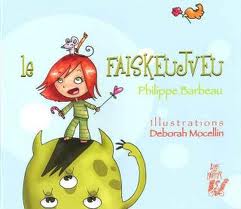 Le MANGEBRUIT
Philippe Barbeau
6
Que fait P’tit Jérôme ?

Il organise une boom extra dans le garage de ses parents.
Il organise une fête d’enfer sur le parking du supermarché.
Il organise un concert de musique rock sur la place de la mairie..

De qui les grandes personnes veulent-elles se débarrasser ?

Des enfants. 
Du mangebruit. 
Des jouets.

Combien d’enfants le mangebruit a-t-il avalé ? 

100. 
1 000.
10 000.

Que se passe-t-il quand il n’y a plus d’enfants ? 

Les grandes personnes font la fête.. 
Les grandes personnes sont très heureuses.
Les grandes personnes sont malheureuses.

De quelle manière tout le monde sort du ventre du Mangebruit ?

Le Mangebruit a recraché tout le monde. 
Le Mangebruit a pété très fort.
Le Mangebruit a explosé en mille morceaux.
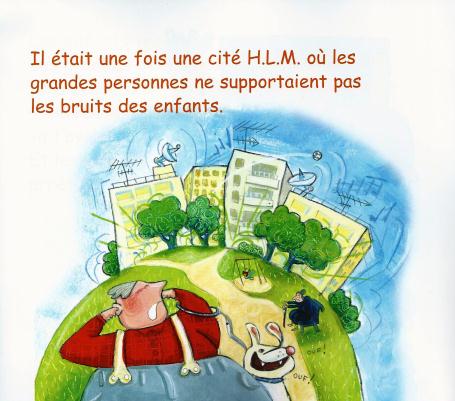 Le MANGEBRUIT
Philippe Barbeau
6
Que fait P’tit Jérôme ?

Il organise une boom extra dans le garage de ses parents.
Il organise une fête d’enfer sur le parking du supermarché.
Il organise un concert de musique rock sur la place de la mairie..

De qui les grandes personnes veulent-elles se débarrasser ?

Des enfants. 
Du mangebruit. 
Des jouets.

Combien d’enfants le mangebruit a-t-il avalé ? 

100. 
1 000.
10 000.

Que se passe-t-il quand il n’y a plus d’enfants ? 

Les grandes personnes font la fête.. 
Les grandes personnes sont très heureuses.
Les grandes personnes sont malheureuses.

De quelle manière tout le monde sort du ventre du Mangebruit ?

Le Mangebruit a recraché tout le monde. 
Le Mangebruit a pété très fort.
Le Mangebruit a explosé en mille morceaux.
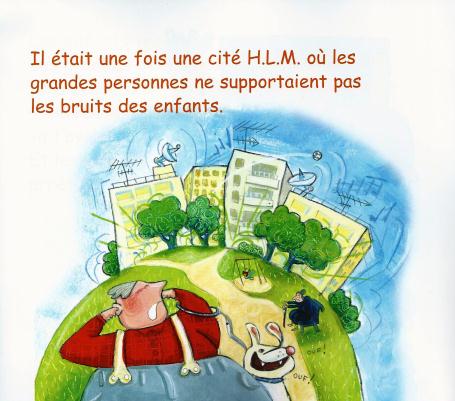 LA LECON DE RESPECT DE MIMICHAT
Virginie Hanna et Fabrice Mosca
7
Mimicha est ...

Un papa chat pas sage.
Un papa chat pacha.
Un petit chat pacha.

Que compare Sacha à du pipi de chat ?

De l’eau.
Du lait.
Des sushis.

Quel est le code secret de Natacha ?

Bonjour Natacha ! Au revoir Natacha !
S’il te plaît Natacha ! Merci Natacha !
Coucou Natacha ! À bientôt Natacha !

Selon Natacha, que doit apprendre Mimicha à Sacha ?

La tendresse. 
La sagesse. 
La politesse.

Quelle est le leçon de respect de Mimicha ?

D’appliquer ses leçons à soi-même. 
De respecter tout le monde.
De toujours dire les formules de politesse.
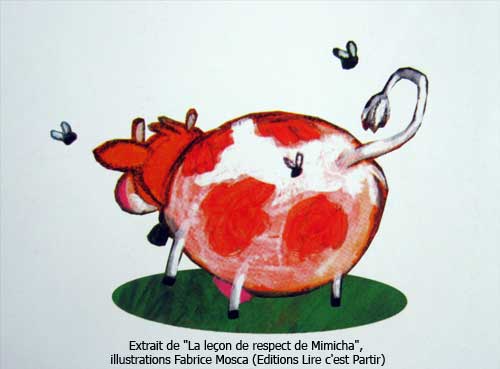 LA LECON DE RESPECT DE MIMICHAT
Virginie Hanna et Fabrice Mosca
7
Mimicha est ...

Un papa chat pas sage.
Un papa chat pacha.
Un petit chat pacha.

Que compare Sacha à du pipi de chat ?

De l’eau.
Du lait.
Des sushis.

Quel est le code secret de Natacha ?

Bonjour Natacha ! Au revoir Natacha !
S’il te plaît Natacha ! Merci Natacha !
Coucou Natacha ! À bientôt Natacha !

Selon Natacha, que doit apprendre Mimicha à Sacha ?

La tendresse. 
La sagesse. 
La politesse.

Quelle est le leçon de respect de Mimicha ?

D’appliquer ses leçons à soi-même. 
De respecter tout le monde.
De toujours dire les formules de politesse.
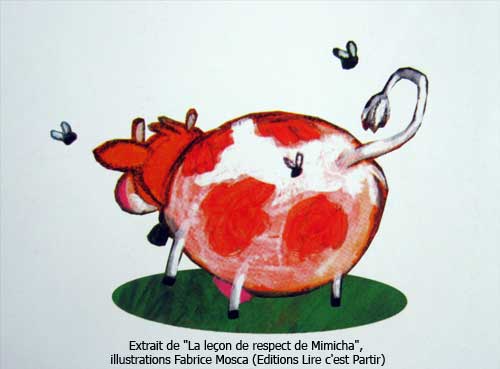 Le petit chaperon noir
Corinne Binois
8
Le Petit Chaperon Noir était ...

Gentille et jolie.
Triste et seule.
Méchante et malpolie. 

Que doit apporter le Petit Chaperon Noir à sa Grand-Mère ?

Une galette au beurre.
Un gâteau aux pommes.
Une tarte au chocolat.

Qui a peur du Petit Chaperon Noir ?

Les lapins.
Le loup.
Sa Grand-Mère.

Que fait le loup quand il arrive chez la Grand-Mère ?

Il pleure.
Il la mange.
Il boit un chocolat chaud.

Que font le loup et la Grand-Mère pour rendre la petite fille sage?

Ils mettent une fessée au Petit Chaperon Noir.
Ils rient aux bêtises du Petit Chaperon Noir et en redemandent.
Ils font comme si le Petit Chaperon Noir n’était pas là.
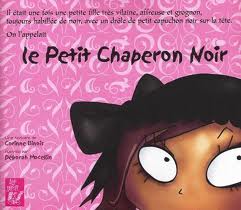 Le petit chaperon noir
Corinne Binois
8
Le Petit Chaperon Noir était ...

Gentille et jolie.
Triste et seule.
Méchante et malpolie. 

Que doit apporter le Petit Chaperon Noir à sa Grand-Mère ?

Une galette au beurre.
Un gâteau aux pommes.
Une tarte au chocolat.

Qui a peur du Petit Chaperon Noir ?

Les lapins.
Le loup.
Sa Grand-Mère.

Que fait le loup quand il arrive chez la Grand-Mère ?

Il pleure.
Il la mange.
Il boit un chocolat chaud.

Que font le loup et la Grand-Mère pour rendre la petite fille sage?

Ils mettent une fessée au Petit Chaperon Noir.
Ils rient aux bêtises du Petit Chaperon Noir et en redemandent.
Ils font comme si le Petit Chaperon Noir n’était pas là.
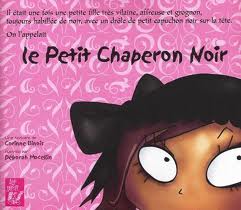 Le vilain petit canard
Hans Christian Andersen
9
Comment était le canard sorti du plus gros des oeufs ?

Gros et moche.
Grand et laid.
Petit et joli.

Le petit caneton était désolé ...

D’être rejeté par tous.
De ne pas être comme les autres.
De nager mieux que tous.

Que se passe-t-il l’hiver venu ?

Le caneton n’a rien pu manger.
Le caneton a été coincé sous la neige.
Le caneton a été pris dans la glace.

Qui sont les oiseaux royaux ?

Des cygnes.
Des canards.
Des paons.

Que vit le caneton à la surface de l’eau claire ?

Des poissons.
Qu’il était un cygne. 
Qu’il était laid.
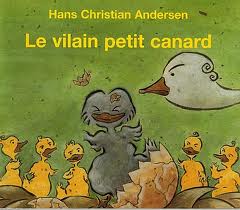 Le valain petit canard
Hans Christian Andersen
9
Comment était le canard sorti du plus gros des oeufs ?

Gros et moche.
Grand et laid.
Petit et joli.

Le petit caneton était désolé ...

D’être rejeté par tous.
De ne pas être comme les autres.
De nager mieux que tous.

Que se passe-t-il l’hiver venu ?

Le caneton n’a rien pu manger.
Le caneton a été coincé sous la neige.
Le caneton a été pris dans la glace.

Qui sont les oiseaux royaux ?

Des cygnes.
Des canards.
Des paons.

Que vit le caneton à la surface de l’eau claire ?

Des poissons.
Qu’il était un cygne. 
Qu’il était laid.
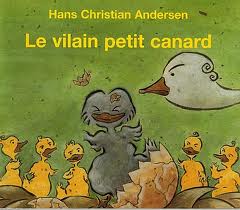 Les musiciens de brÊme
Jacob et Wilhelm Grimm
10
Pourquoi le meunier veut-il se débarrasser de son âne ?

Parce qu’il est plus têtu qu’avant. 
Parce qu’il est moins fort qu’avant.
Parce qu’il est moins gentil qu’avant.

Quel est le deuxième animal que l’âne croise sur sa route ?

Un chat.
Un chien.
Un coq.

Qui habite dans la maison ?

Des fermiers. 
Des voleurs.
Des musiciens.

Quel est le cri de l’âne ?

Il brame.
Il brait.
Il hennit.

Pourquoi les voleurs ne veulent plus retourner chez eux ?

Ils ont cru voir un vampire, un homme armé, un monstre et un avocat.
Ils ont cru voir une sorcière, un fantôme, un monstre et un procureur.
Ils ont cru voir une sorcière, un homme armé, un monstre et un juge.
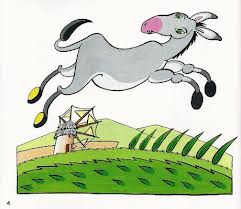 Les musiciens de brÊme
Jacob et Wilhelm Grimm
10
Pourquoi le meunier veut-il se débarrasser de son âne ?

Parce qu’il est plus têtu qu’avant. 
Parce qu’il est moins fort qu’avant.
Parce qu’il est moins gentil qu’avant.

Quel est le deuxième animal que l’âne croise sur sa route ?

Un chat.
Un chien.
Un coq.

Qui habite dans la maison ?

Des fermiers. 
Des voleurs.
Des musiciens.

Quel est le cri de l’âne ?

Il brame.
Il brait.
Il hennit.

Pourquoi les voleurs ne veulent plus retourner chez eux ?

Ils ont cru voir un vampire, un homme armé, un monstre et un avocat.
Ils ont cru voir une sorcière, un fantôme, un monstre et un procureur.
Ils ont cru voir une sorcière, un homme armé, un monstre et un juge.
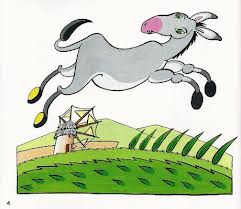 Mon animal-versaire
Elsa Devernois et Thierry Desailly
11
Avec qui le petit garçon veut faire de la balançoire ?

Une girafe.
Une autruche.
Un éléphant. 

Quel serait l’inconvénient d’avoir une vache à la maison ?

Il y aurait des bouses dans la maison.
Il y aurait trop de lait dans le frigo.
Elle brouterait le gazon.

Quelles bêtises ferait un lapin ?

Il ferait des crottes de partout.
Il mangerait trop de carottes.
Il ferait des trous de partout.

Quel animal empêcherait le petit garçon de dormir ?

Un ouistiti.
Un hamster.
Un dauphin.

Qui est l’animal-versaire du petit garçon ?

Un tigre.
Un chat.
Un chien.
Mon animal-versaire
Elsa Devernois et Thierry Desailly
11
Avec qui le petit garçon veut faire de la balançoire ?

Une girafe.
Une autruche.
Un éléphant. 

Quel serait l’inconvénient d’avoir une vache à la maison ?

Il y aurait des bouses dans la maison.
Il y aurait trop de lait dans le frigo.
Elle brouterait le gazon.

Quelles bêtises ferait un lapin ?

Il ferait des crottes de partout.
Il mangerait trop de carottes.
Il ferait des trous de partout.

Quel animal empêcherait le petit garçon de dormir ?

Un ouistiti.
Un hamster.
Un dauphin.

Qui est l’animal-versaire du petit garçon ?

Un tigre.
Un chat.
Un chien.
Pokko et la riviÈre aux crocodiles
Karine Tournade
12
Qui est la belle-mère de Pokko ?

Buana, une vieille femme plus mauvaise qu’une hyène enragée.
Buala, une vieille femme plus méchante qu’un lion enragé.
Boala, une vieille femme plus effrayante qu’un crocodile enragé.

Comment s’appelle la rivière aux crocodiles ?

Le Kilimandjaro.
Le Yalaboundé.
Le Kiliboundé.

Que fait Pokko pour que les animaux ne la mangent pas?

Elle danse.
Elle leur chante une chanson.
Elle leur raconte une histoire.

Comment Pokko rentre-t-elle au village ?

Sur le dos du lion.
Dans la gueule du crocodile.
À pied.

Qu’arrive-t-il à la belle-mère de Pokko à la rivière ?

Les animaux la font fuir.
Les animaux la mangent.
Les animaux la regardent laver son maillet.
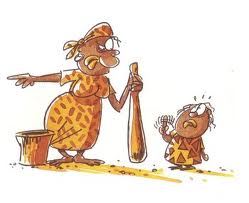 Pokko et la riviÈre aux crocodiles
Karine Tournade
12
Qui est la belle-mère de Pokko ?

Buana, une vieille femme plus mauvaise qu’une hyène enragée.
Buala, une vieille femme plus méchante qu’un lion enragé.
Boala, une vieille femme plus effrayante qu’un crocodile enragé.

Comment s’appelle la rivière aux crocodiles ?

Le Kilimandjaro.
Le Yalaboundé.
Le Kiliboundé.

Que fait Pokko pour que les animaux ne la mangent pas?

Elle danse.
Elle leur chante une chanson.
Elle leur raconte une histoire.

Comment Pokko rentre-t-elle au village ?

Sur le dos du lion.
Dans la gueule du crocodile.
À pied.

Qu’arrive-t-il à la belle-mère de Pokko à la rivière ?

Les animaux la font fuir.
Les animaux la mangent.
Les animaux la regardent laver son maillet.
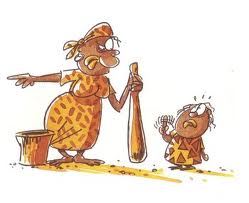 poucette
Hans Christian Andersen
13
Où est née Poucette ?

Dans un chou.
Dans une fleur.
À la maternité.

Pourquoi la crapaude enlève-t-elle Poucette ?

Pour la manger.
Pour la vendre.
Pour la marier à son fils.

Pourquoi le hanneton abandonne-t-il Poucette ?

Parce que Poucette ne voulait pas de lui.
Parce que ses voisins la trouvaient laide.
Parce que Poucette était trop malheureuse.

De quoi se nourrit Poucette pendant l’été ?

De pollen et de rosée.
De miel et de nectar.
De fleurs et de vase.

Avec qui Poucette se marie-t-elle ?

Avec la taupe.
Avec le roi des fleurs.
Avec l’hirondelle.
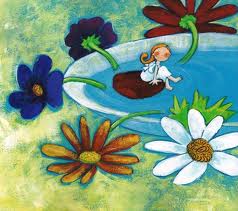 poucette
Hans Christian Andersen
13
Où est née Poucette ?

Dans un chou.
Dans une fleur.
À la maternité.

Pourquoi la crapaude enlève-t-elle Poucette ?

Pour la manger.
Pour la vendre.
Pour la marier à son fils.

Pourquoi le hanneton abandonne-t-il Poucette ?

Parce que Poucette ne voulait pas de lui.
Parce que ses voisins la trouvaient laide.
Parce que Poucette était trop malheureuse.

De quoi se nourrit Poucette pendant l’été ?

De pollen et de rosée.
De miel et de nectar.
De fleurs et de vase.

Avec qui Poucette se marie-t-elle ?

Avec la taupe.
Avec le roi des fleurs.
Avec l’hirondelle.
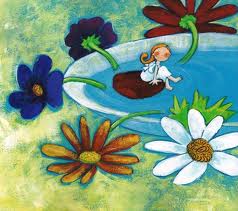 le monstre aux doudous
Raffaella Bertagnolio et Fabrice Mosca
14
Quand vient le monstre aux doudous ?

Chaque mois à la pleine lune.
Chaque mois à la vieille lune.
Chaque mois à la nouvelle lune.

Que font les villageois les soirs où vient le monstre ?

Ils quittent le village.
Ils déposent tous les doudous à l’entrée du village.
Ils déposent un doudou à la sortie du village.

Comment est le doudou de Mota le cracra ?

Il est vieux, il est moche et il pue.
Il est sale, il est laid et il sent mauvais.
Il est neuf, il est beau et il sent bon.

Qui va poser le doudou de Mota le Cracra au monstre ?

Le Maire du village.
Le chef du village.
Le père de Mota le Cracra.

Que fait le monstre quand il trouve le doudou de Mota le Cracra?

Il pleure, suce son pouce et s’endort.
Il hurle, détruit le village et repart.
Il prend le doudou et retourne dans sa grotte.
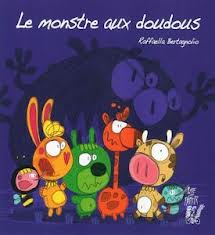 le monstre aux doudous
Raffaella Bertagnolio et Fabrice Mosca
14
Quand vient le monstre aux doudous ?

Chaque mois à la pleine lune.
Chaque mois à la vieille lune.
Chaque mois à la nouvelle lune.

Que font les villageois les soirs où vient le monstre ?

Ils quittent le village.
Ils déposent tous les doudous à l’entrée du village.
Ils déposent un doudou à la sortie du village.

Comment est le doudou de Mota le cracra ?

Il est vieux, il est moche et il pue.
Il est sale, il est laid et il sent mauvais.
Il est neuf, il est beau et il sent bon.

Qui va poser le doudou de Mota le Cracra au monstre ?

Le Maire du village.
Le chef du village.
Le père de Mota le Cracra.

Que fait le monstre quand il trouve le doudou de Mota le Cracra?

Il pleure, suce son pouce et s’endort.
Il hurle, détruit le village et repart.
Il prend le doudou et retourne dans sa grotte.
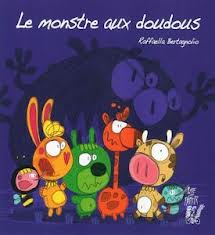 La sorciÈre de manhattan
Grégoire Vallencien
15
Quel est le métier de la sorcière ?

Elle vend des balais et des potions dans un bureau.
Elle fait le ménage dans des bureaux déserts.
Elle fait le ménage dans des écoles.

Pourquoi la sorcière est-elle très méchante ?

Parce qu’elle est seule.
Parce qu’elle n’aime pas son travail.
Parce qu’elle se trouve laide.

Pourquoi Lola se retrouve sur le lieu de travail de la sorcière ?

Parce qu’elle s’est enfuie.
Parce que son père l’a oubliée.
Parce qu’elle s’est perdue.

Où la sorcière cherche-t-elle sa recette ?

Sur internet.
Dans un vieux livre.
Dans son cahier de brouillon.

Pourquoi la sorcière ne mange-t-elle pas Lola ?

Parce qu’elle est trop maigre.
Parce qu’elle n’est jamais heureuse.
Parce qu’elles sont devenues amies.
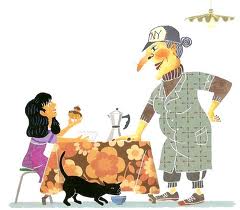 La sorciÈre de manhattan
Grégoire Vallencien
15
Quel est le métier de la sorcière ?

Elle vend des balais et des potions dans un bureau.
Elle fait le ménage dans des bureaux déserts.
Elle fait le ménage dans des écoles.

Pourquoi la sorcière est-elle très méchante ?

Parce qu’elle est seule.
Parce qu’elle n’aime pas son travail.
Parce qu’elle se trouve laide.

Pourquoi Lola se retrouve sur le lieu de travail de la sorcière ?

Parce qu’elle s’est enfuie.
Parce que son père l’a oubliée.
Parce qu’elle s’est perdue.

Où la sorcière cherche-t-elle sa recette ?

Sur internet.
Dans un vieux livre.
Dans son cahier de brouillon.

Pourquoi la sorcière ne mange-t-elle pas Lola ?

Parce qu’elle est trop maigre.
Parce qu’elle n’est jamais heureuse.
Parce qu’elles sont devenues amies.
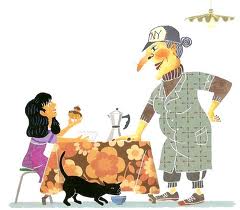